25 KASIMKadına Yönelik Şiddete Karşı Uluslararası Mücadele Günü
25/11/2020
[Speaker Notes: ***Bu bölüme giren notlar, Garamond 12 pt olarak yazılır.***]
25 KASIMKadına Yönelik Şiddete Karşı Uluslararası Mücadele Günü
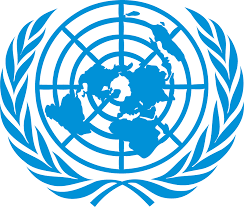 Birleşmiş Milletler 17 Aralık 1999 tarihinde 54. genel kurul oturumunda alınan 54/134 sayılı karar ile;
25 Kasım’ın 
“Kadına Yönelik Şiddete Karşı Uluslararası Mücadele Günü” 
olarak benimsenmesi kararlaştırılmıştır.
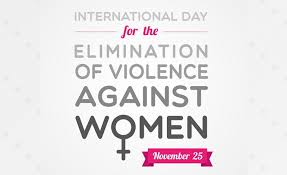 2
25 KASIMKadına Yönelik Şiddete Karşı Uluslararası Mücadele Günü
Birleşmiş Milletler tarafından, 2015 yılından bu yana 25 Kasım Kadına Yönelik Şiddete Karşı Uluslararası Mücadele Günü kapsamında farkındalık oluşturmak adına “Orange The World (Dünyayı Turuncuya Boya)” kampanyası ile 25 Kasım-10 Aralık tarihleri arasında birçok ülkede Kadına Karşı Şiddetle Mücadele İçin 16 Günlük Aktivizm Kampanyası gerçekleştirilmektedir.
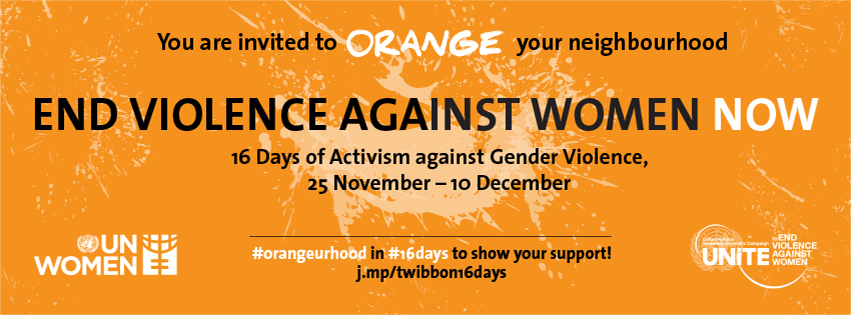 3/357
25 KASIMKadına Yönelik Şiddete Karşı Uluslararası Mücadele Günü
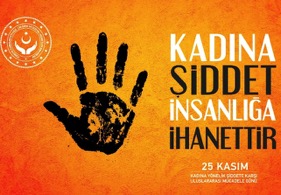 Ülkemizde 2000’li yıllardan itibaren 25 Kasım her yıl çeşitli etkinlikler gerçekleştirilmektedir.

Gerçekleştirilen etkinlikler ile konuya ilişkin farkındalık artırma ve zihniyet dönüşümü sağlanması hedeflenmektedir.
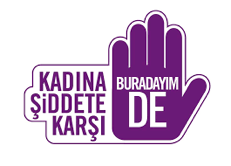 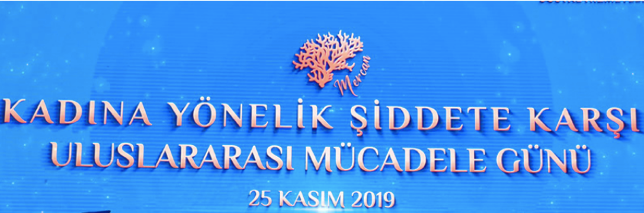 4
25 KASIMKadına Yönelik Şiddete Karşı Uluslararası Mücadele Günü
Bakanlığımız tarafından 25 Kasım çerçevesinde gerçekleştirilecek etkinliklerin Birleşmiş Milletler “Orange The World” kampanyası ile uyumlu olmasına özen gösterilmektedir.
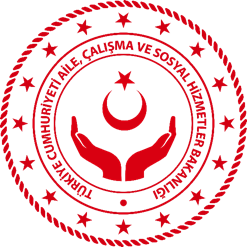 5
25 KASIMKadına Yönelik Şiddete Karşı Uluslararası Mücadele Günü
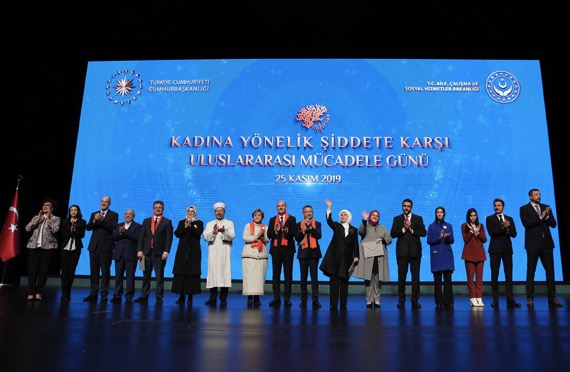 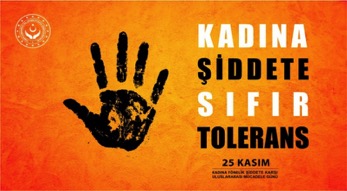 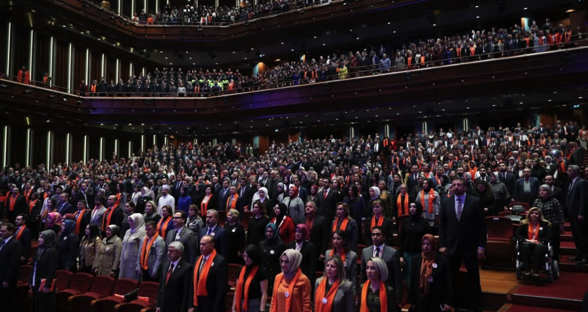 6
25 KASIMKadına Yönelik Şiddete Karşı Uluslararası Mücadele Günü
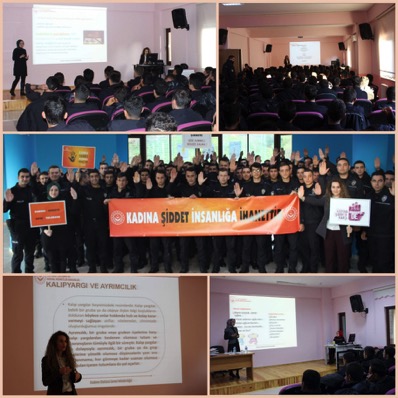 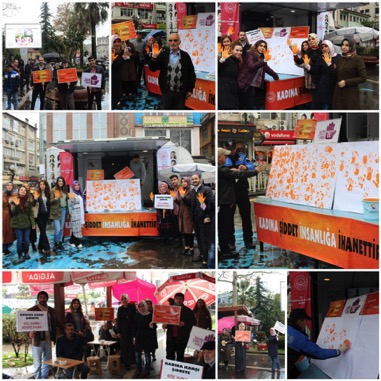 7
25 KASIMKadına Yönelik Şiddete Karşı Uluslararası Mücadele Günü
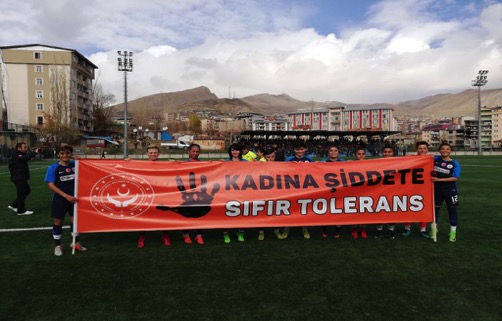 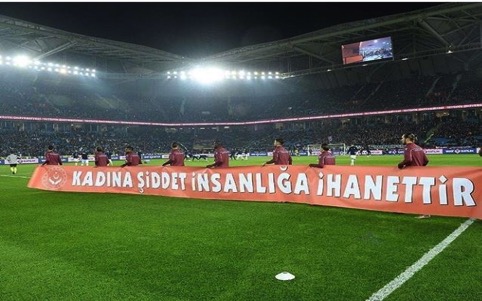 8
25 KASIMKadına Yönelik Şiddete Karşı Uluslararası Mücadele Günü
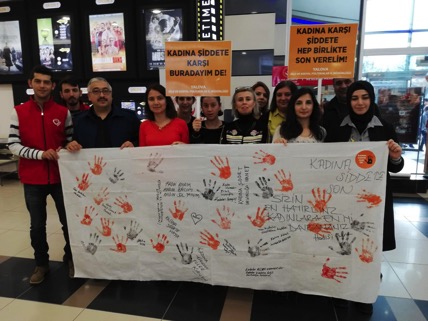 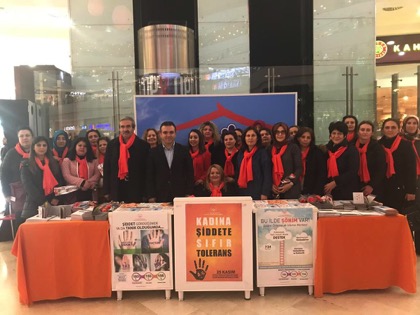 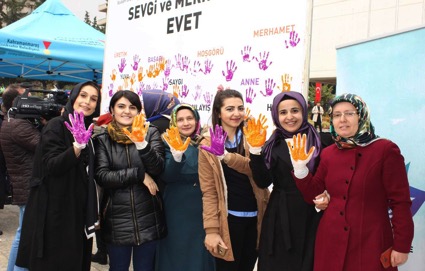 9
25 Kasım 2019 Kadına Yönelik Şiddete Karşı Uluslararası Mücadele Günü
Polis merkezleri, Aile Hekimlikleri, Muhtarlıklar, Kahvehaneler, Sanayi esnafı ziyaret edilerek bilgilendirici afişler asılmış broşürler dağıtılmıştır.
Kadın Konukevinde kalan kadınların yıl boyu yaptığı ürünlerle sergi açılmıştır.
İlimizin futbol takımının maçı öncesinde farkındalık sağlamak için bunner açılmıştır.
10/17
Gizlilik kararı olan 15 şiddet mağduru kadına yönelik kahvaltı etkinliği düzenlenmiştir.
44 mahalleden ekonomik yoksunluk çeken ve ya şiddet mağduru olan 44 kadına sinema ve yemek programı düzenlenmiştir.
Cezaevinde hükümlü kadınlara 2018 ve 2019 yıllarında ‘Kadına Yönelik Şiddetle Mücadele’ konusunda bilgilendirici sunum yapılmıştır.
11/17
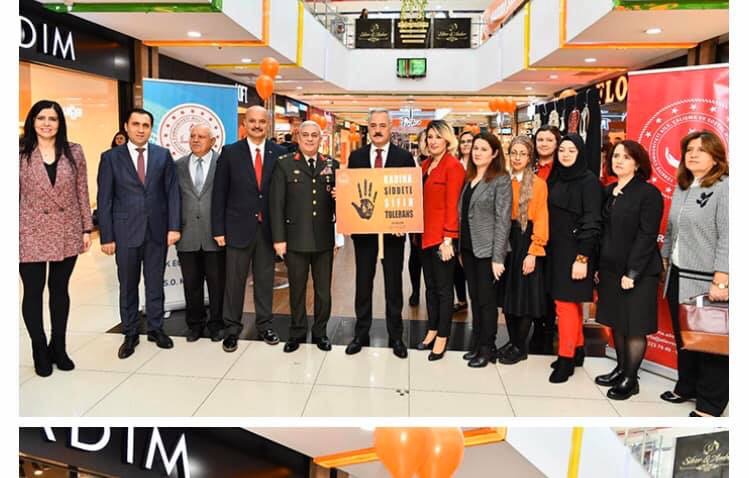 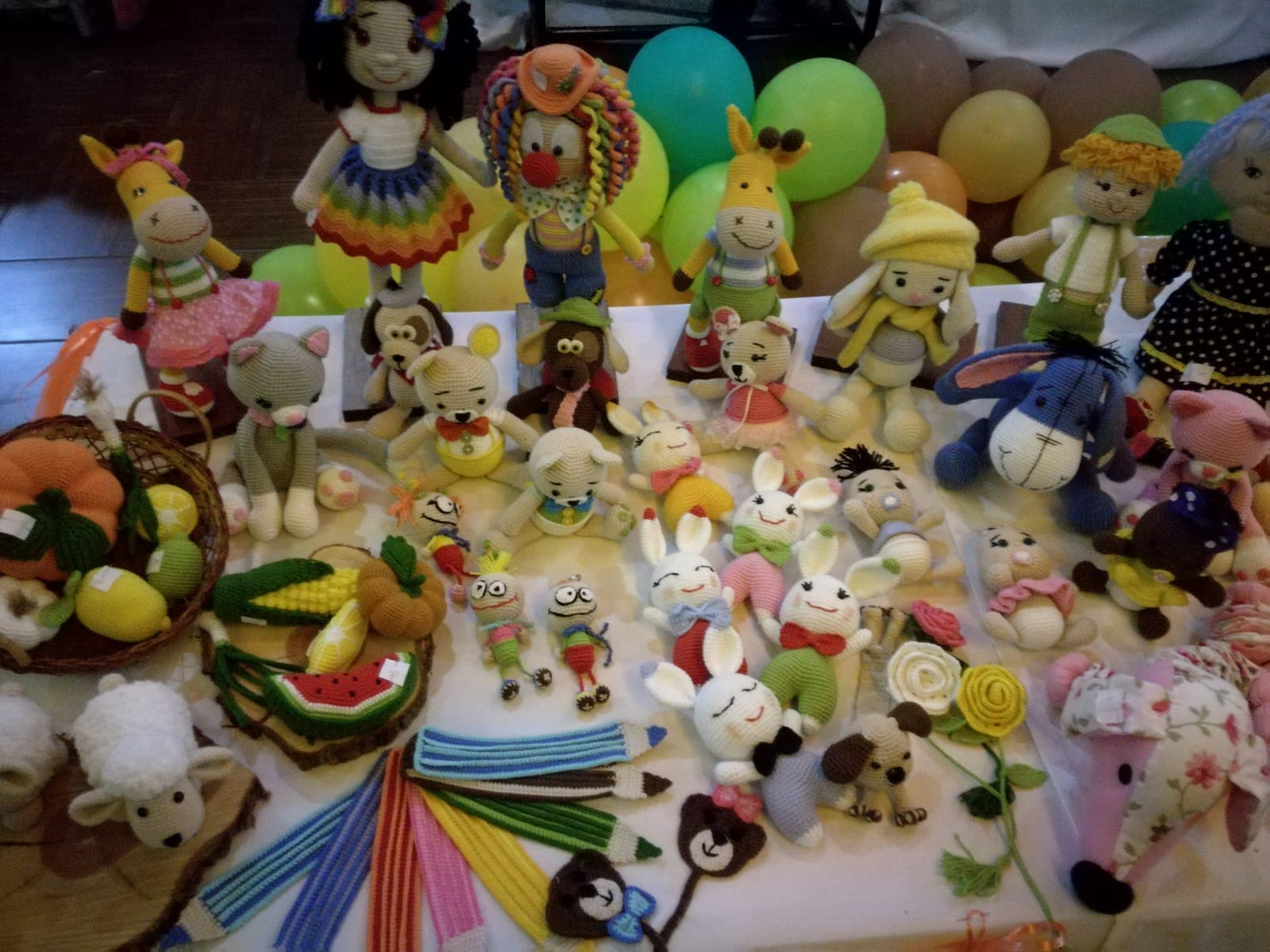 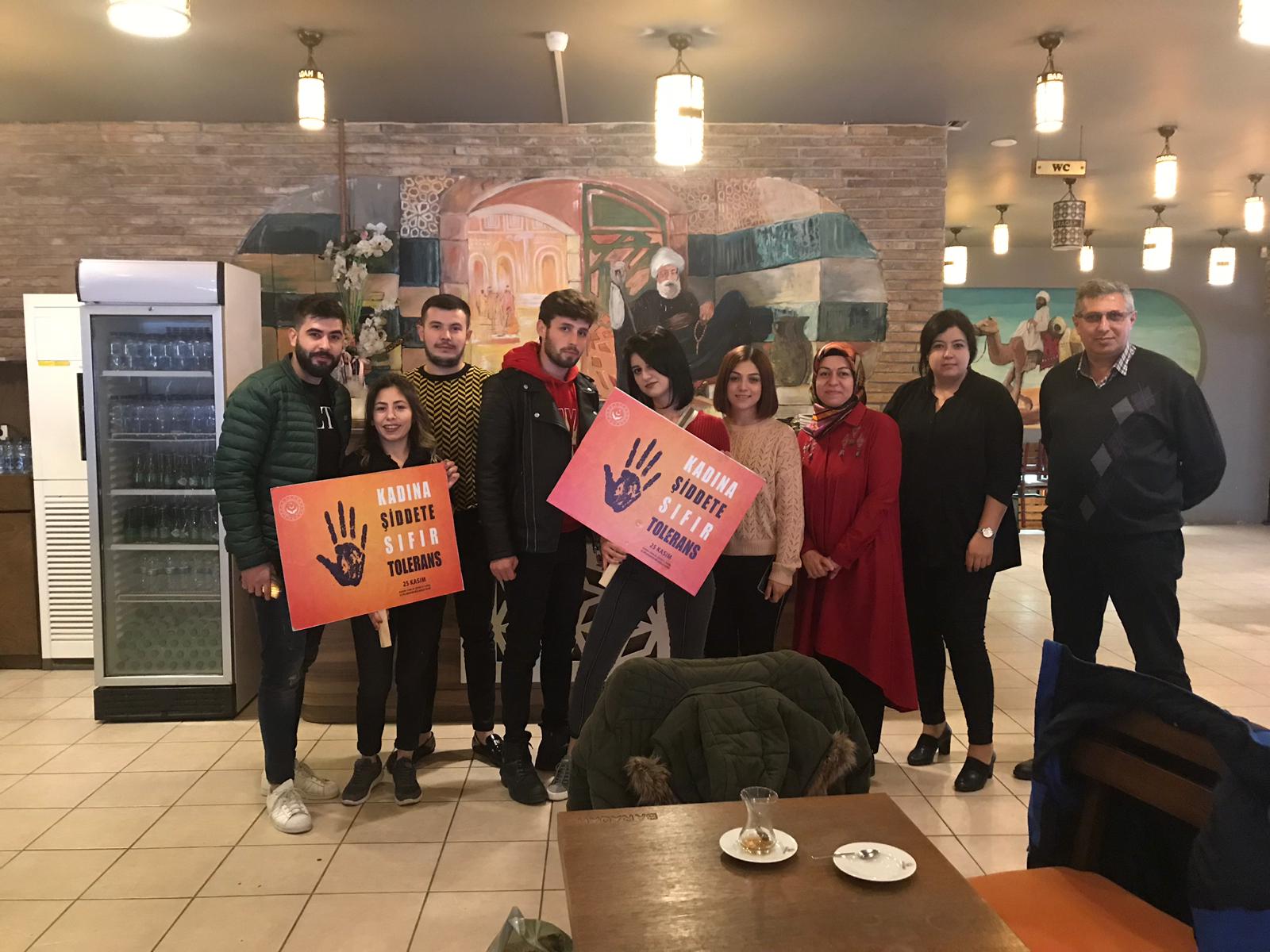 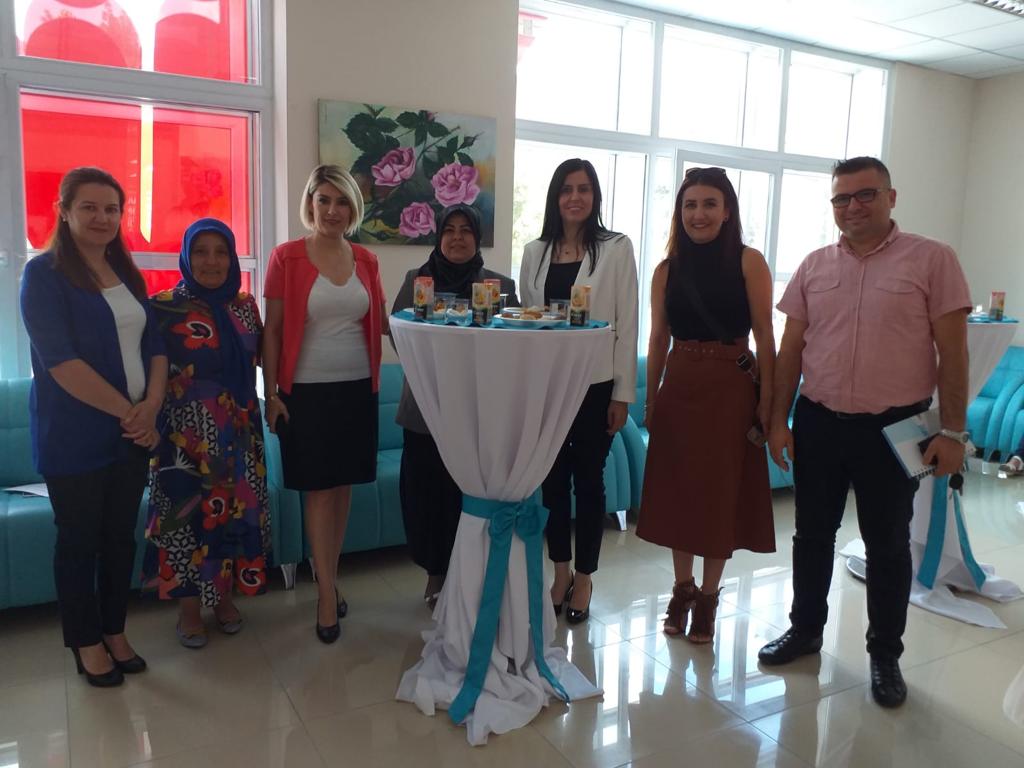 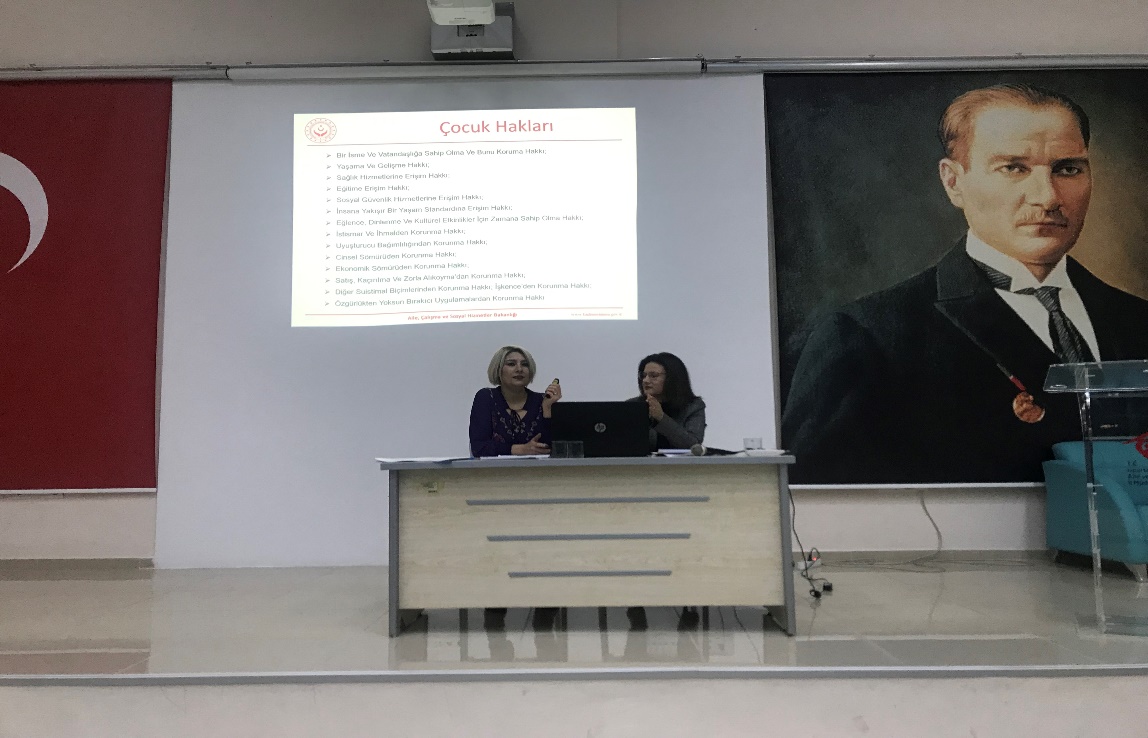 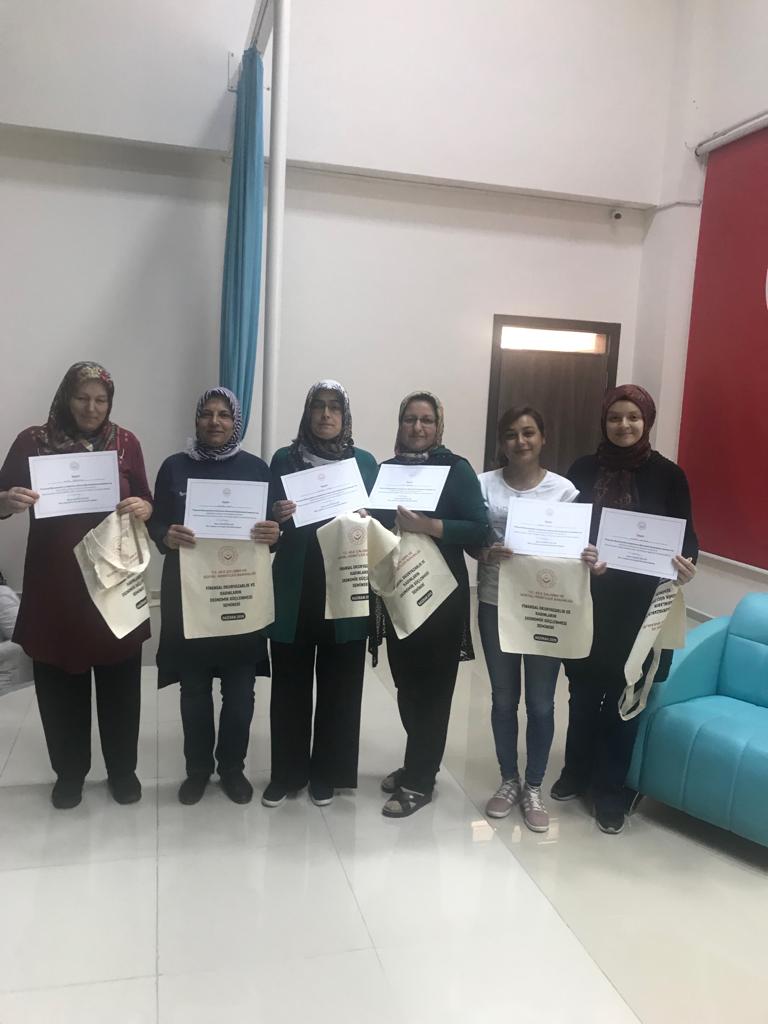 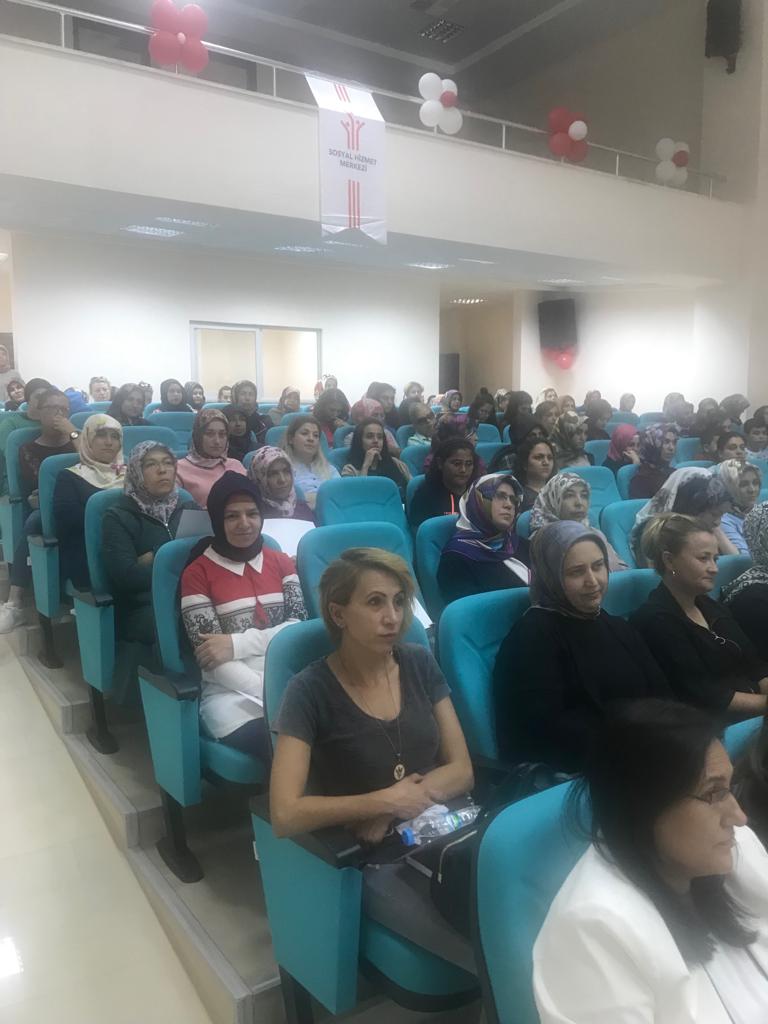 KADINA YÖNELİK ŞİDDETLE MÜCADELE
16/357
KADINA YÖNELİK ŞİDDETLE MÜCADELE 
ULUSAL EYLEM PLANLARI
Kadına Yönelik Şiddetle Mücadele alanında 2007’den bu yana
3 Ulusal Eylem Planı yürürlüğe girmiştir.
 
2021-2025 yıllarını kapsayacak 
4. Ulusal Eylem Planı 
hazırlıkları devam etmektedir.
KADINA YÖNELİK ŞİDDETLE MÜCADELE 
İL EYLEM PLANLARI
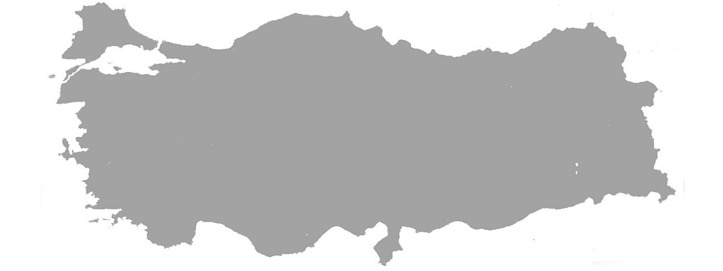 Kadına Yönelik Şiddetle Mücadele Birinci İl Eylem Planımız 16.12.2016 Tarihinde  yürürlüğe girmiştir.
Kadına Yönelik Şiddetle Mücadele İkinci İl Eylem Planımız 2021 yılı içerisinde hazırlanarak yürürlüğe girecektir.
19/357
KADINA YÖNELİK ŞİDDETLE MÜCADELE KOORDİNASYON PLANI (2020-2021)
Bakanlığımız koordinasyonunda Adalet Bakanlığı, İçişleri Bakanlığı, Milli Eğitim Bakanlığı, Sağlık Bakanlığı ve Diyanet İşleri Başkanlığı işbirliğinde, 

2020-2021’i kapsayan Kadına Yönelik Şiddetle Mücadele Koordinasyon Planı 2019 yılında 25 Kasım Kadına Yönelik Şiddete Karşı Uluslararası Mücadele Günü imza altına alınmıştır.
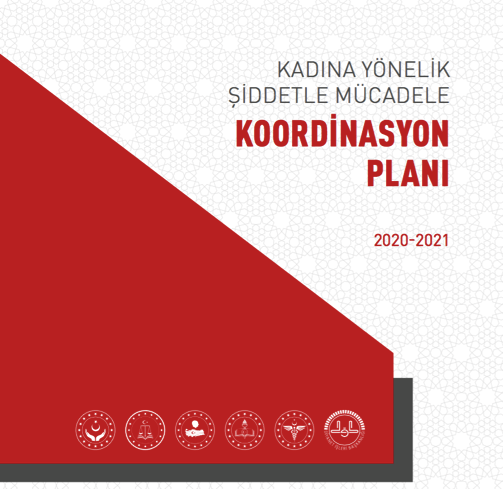 Kadına Yönelik Şiddetle Mücadele İl Koordinasyon İzleme ve Değerlendirme Komisyon Toplantıları
17.12.2019 tarihinde Sayın Vali Ömer SEYMENOĞLU başkanlığında ilk  Kadına Yönelik Şiddetle Mücadele İl Koordinasyon İzleme ve Değerlendirme Komisyon toplantısı;

06.08.2020 tarihinde Sayın Vali Ömer SEYMENOĞLU başkanlığında ikinci Kadına Yönelik Şiddetle Mücadele İl Koordinasyon İzleme ve Değerlendirme Komisyon toplantısı yapılmıştır.
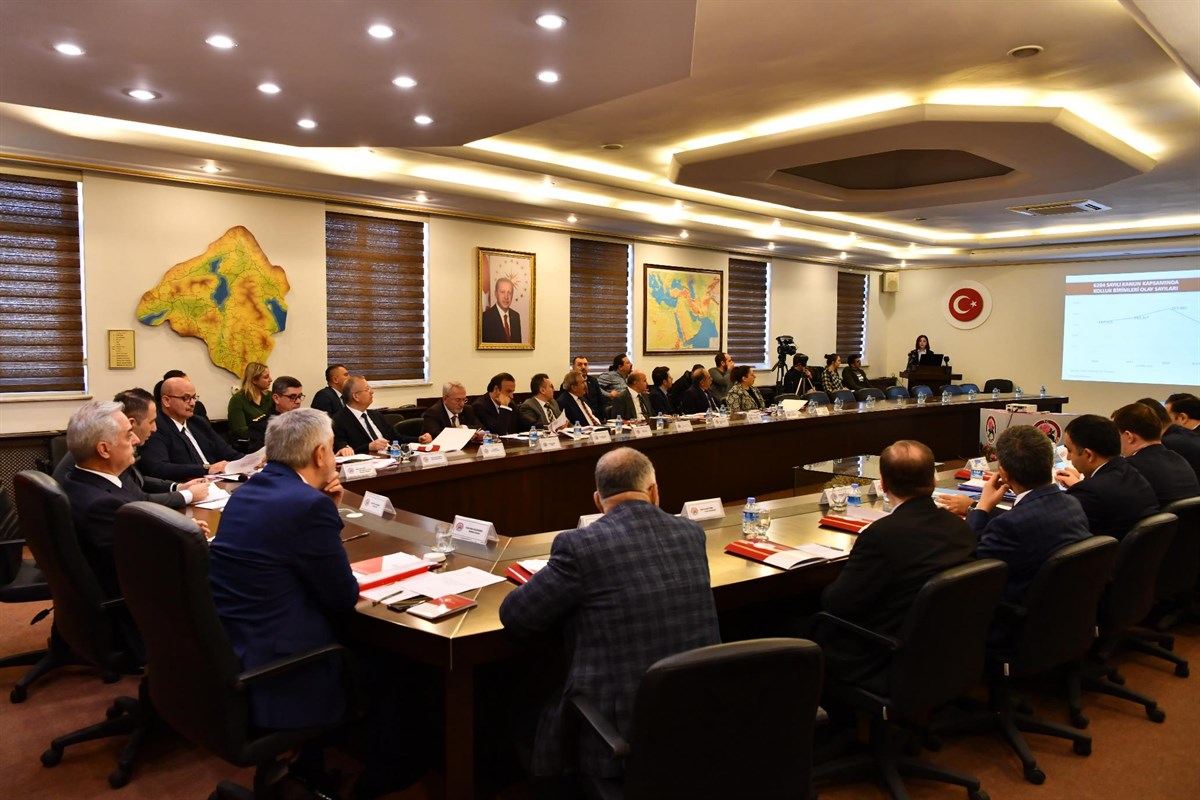 21
HİZMET BİRİMLERİMİZ
22/357
KADINLARA YÖNELİK HİZMET ÇEŞİTLİĞİ
ŞİDDET ÖNLEME VE İZLEME MERKEZLERİ 
(ŞÖNİM)
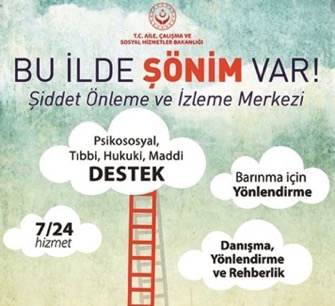 Şiddete Karşı Sıfır Tolerans İlkesiyle Çalışıyoruz

İlimiz Şiddet Önleme ve İzleme Merkezi …. Tarihinde hizmete açılmıştır.
2020 yılı içerisinde 2245 kadın, 75  erkek olmak üzere 2320 vatandaşımız ŞÖNİM’den hizmet almıştır.
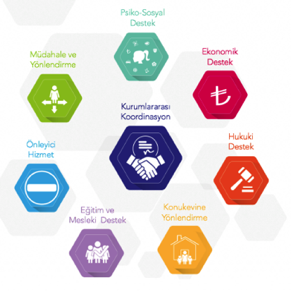 24/357
KADIN KONUKEVLERİ
2020 yılı Kasım ayı itibarıyla 111’u Bakanlığımıza bağlı olmak üzere ülke genelinde hizmet veren 146 kadın konukevimiz 3.508 kapasite ile hizmet sunmaktadır.
Barınma  Hizmeti
Yönlendirme ve Rehberlik
Psikososyal  Destek
KADIN
KONUKEVLERİ
İstihdama Yönelik Destek
Harçlık
İlimizde 1 Konukevi 24 Kapasite ile hizmet vermektedir.
2020 yılı içerisinde 112 Kadın ve 67 çocuk olmak üzere 179 vatandaşımız kadın konukevlerimizden hizmet almıştır.
Hukuki
Destek
Kreş Desteği
25/357
SALGIN SÜRECİNDEKADIN KONUKEVLERİ
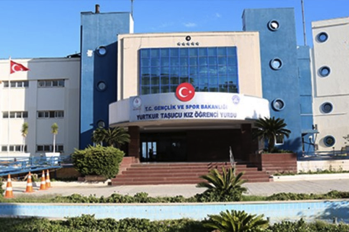 Kadın Konukevlerimizde salgının yayılmasının önlenmesini teminen;
Can güvenliği riski bulunmayan kadınlar ve beraberindeki çocuklar için 6284 sayılı Kanunun 10/6 maddesi kapsamında; 49 ilimizde 65 tesis barınma amacıyla hizmet vermeye başlamıştır.
Fotoğraf Alanı
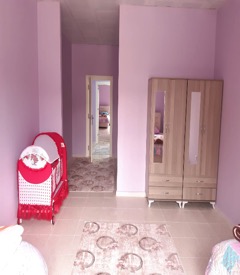 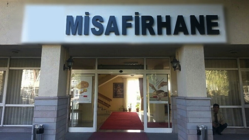 26/357
SOSYAL HİZMET MERKEZLERİ
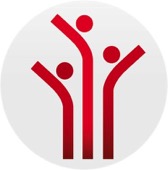 Sosyal Hizmet Merkezlerinde kadına yönelik koruyucu ve önleyici hizmetlerin etkin sunulması amacıyla «Şiddetle Mücadele İrtibat Noktaları» oluşturulmuştur.
ŞİDDETLE MÜCADELE İRTİBAT NOKTASI OLUŞTURULAN SHM’LER

Isparta Merkez Sosyal Hizmet Merkezi 
Eğirdir Sosyal Hizmet Merkezi
Yalvaç Sosyal Hizmet Merkezi
Şarkikaraağaç Sosyal Hizmet Merkezi
Uluborlu Sosyal Hizmet Merkezi
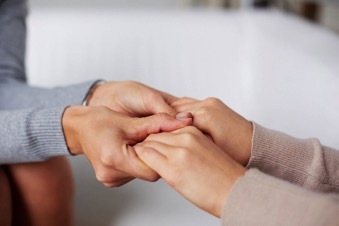 Adli Birimler ve Kolluk  Birimleri
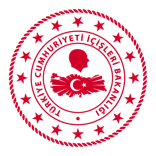 6284 sayılı Kanun kapsamında yürütülen tüm işlemlerin takibinin yapılabilmesi amacıyla 81 İl Emniyet Müdürlüğünde ilçe düzeyinde «Aile İçi ve Kadına Karşı Şiddetle Mücadele Büro Amirliği» kuruluş işlemleri tamamlanmıştır. 
81 ilde toplam 1.005 Büro amirliği faaliyet göstermektedir.
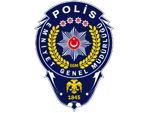 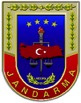 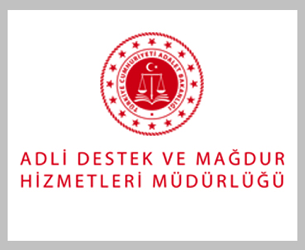 Adli süreçte mağdurlara ve özellikle kırılgan gruplara yönelik onarıcı adalet ve sosyal hukuk devleti ilkeleri çerçevesinde suç mağdurlarına yönelik bilgilendirme, yönlendirme, psiko-sosyal destek hizmetlerini sunmak üzere Adli Destek ve Mağdur Hizmetleri Müdürlükleri (ADM) kurulmuştur.
28/357
MAĞDUR DESTEK SİSTEMLERİ
29/357
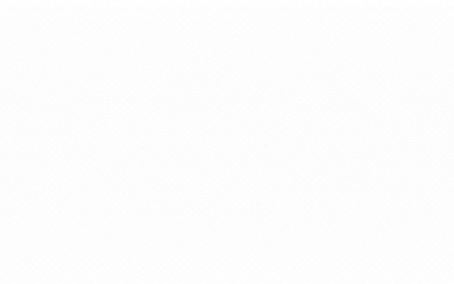 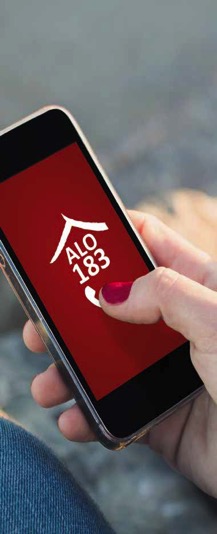 ALO 183 SOSYAL DESTEK HATTI
“ALO 183 Sosyal Destek Hattı” 

Salgın sürecinde, Alo 183 Sosyal Destek Hattını arayan şiddet mağdurları için önceliklendirme süreci başlatılmış olup, “0” tuşuna basarak herhangi bir sıra beklemeden ilgili destek personeline ulaşılabilmektedir.

 “0 501 183 0 183” iletişim numarasından 7 gün 24 saat WhatsApp uygulaması aracılığıyla vatandaşlara hizmet sunulmaya başlanmıştır.
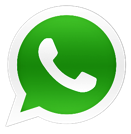 30/357
KADIN DESTEK SİSTEMİ (KADES)
Yalnızca kadınların kullanımına açıktır.
Yardım İste butonu vasıtasıyla 7/24 kolluk birimlerine ulaşım sağlamaktadır.
İhtiyaç tespiti halinde mağdurların Bakanlığımıza bağlı Merkezlerden hizmet almaları için yönlendirme yapılmaktadır.
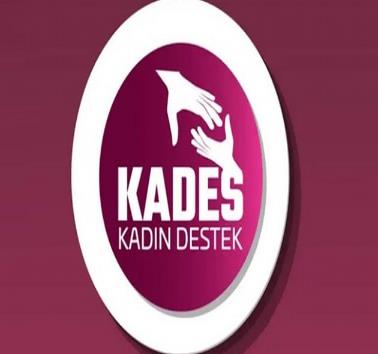 İndirilme Sayısı
545.579
İhbar Sayısı
45.920
31/357
TEKNİK YÖNTEMLERLE TAKİP: ELEKTRONIK KELEPÇE
İlgili Protokol; Bakanlığımız, Adalet Bakanlığı ve İçişleri Bakanlığı arasında 08.03.2015 tarihinde  imzalanmıştır. 
Pilot uygulamada; Adalet Bakanlığı Denetimli Serbestlik Daire Başkanlığı’nda bulunan elektronik izleme sistemi altyapısı kullanılmaktadır.
Şiddet mağduru ve şiddet uygulayanın birlikte izlenerek yüksek riskli vakalarda etkili koruma ve müdahale sağlamaktadır.
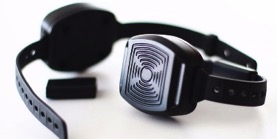 32/357
VERİ ENTEGRASYON ÇALIŞMALARI
Kadına yönelik şiddet verilerinin etkin biçimde izlenmesi amacıyla 
kurumlar arası ortak veri tabanı oluşturulmuştur.
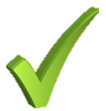 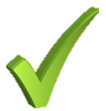 Hızlı Müdahale
Etkin Koruma
33/357
Risk Analiz ve Yönetim Çalışmaları
Kadına yönelik şiddetle mücadele çalışmalarda sadece kriz odaklı değil aynı zamanda risk odaklı yaklaşımla şiddet mağduruna doğru müdahale ve etkin hizmet sunumu hedeflenmektedir.

“Kadına Yönelik Şiddet Vakalarında Risk Analiz ve Yönetim Modülü” 18 ilimizde pilot olarak uygulanmaya başlanmıştır.
2021 yılında 81 ile yaygınlaştırılacaktır.
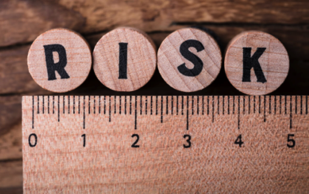 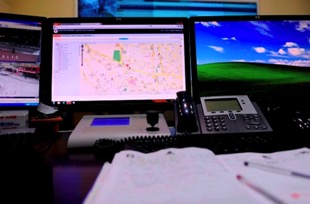 34/357
FARKINDALIK ÇALIŞMALARI
35/357
Kadına Yönelik Hizmetler
Kadına Yönelik Şiddetle Mücadele Eğitimlerine Devam Ediyoruz.
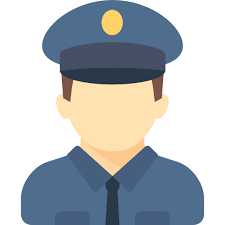 Kadına yönelik şiddetle mücadele kapsamında 2007 yılından itibaren başlatılan eğitimlerle bugüne kadar Ülke genelinde 1.946.023 kişiye eğitim ve seminerler verilmiştir.
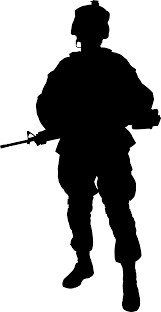 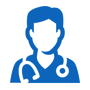 36/357
Kadına Yönelik Hizmetler
Kadına Yönelik Şiddetle Mücadele Eğitimlerine Devam Ediyoruz.
Kadına yönelik şiddetle mücadele kapsamında yapılan seminerlere 2020 yılının ilk 3 ayından sonra Covid-19 salgını sebebiyle ara verilmiştir. Normalleşme adımlarıyla birlikte Ekim ayından itibaren eğitim faaliyetleri tekrar planlanmaya başlanmıştır. 
2020 yılı içerisinde il merkez ve ilçelerde görevli TSK personeline yönelik Kadına Yönelik Şiddetle Mücadele ve Mağdurla Görüşme Teknikleri konulu eğitimler yapılmış olup  71 kişiye ulaşılmıştır.
37/357
Kadına Yönelik Hizmetler
Kadına Yönelik Şiddetle Mücadele Eğitimlerine Devam Ediyoruz.
Ocak 2019- Ocak 2020 arasında Isparta İl Jandarma Komutanlığında Bedelli Askerlik yapmakta olan 13 oturumda er/erbaşa ‘Kadına Yönelik Şiddetle Mücadele Eğitimi’ verilmiştir. Toplamda 715 er/erbaşa ulaşılmıştır.
2020 ilk 3 ayında vatandaşa yönelik ‘Kadına Yönelik Şiddetle Mücadele Eğitimleri’  yapılmış ve 135 kişiye ulaşılmıştır.
38/357
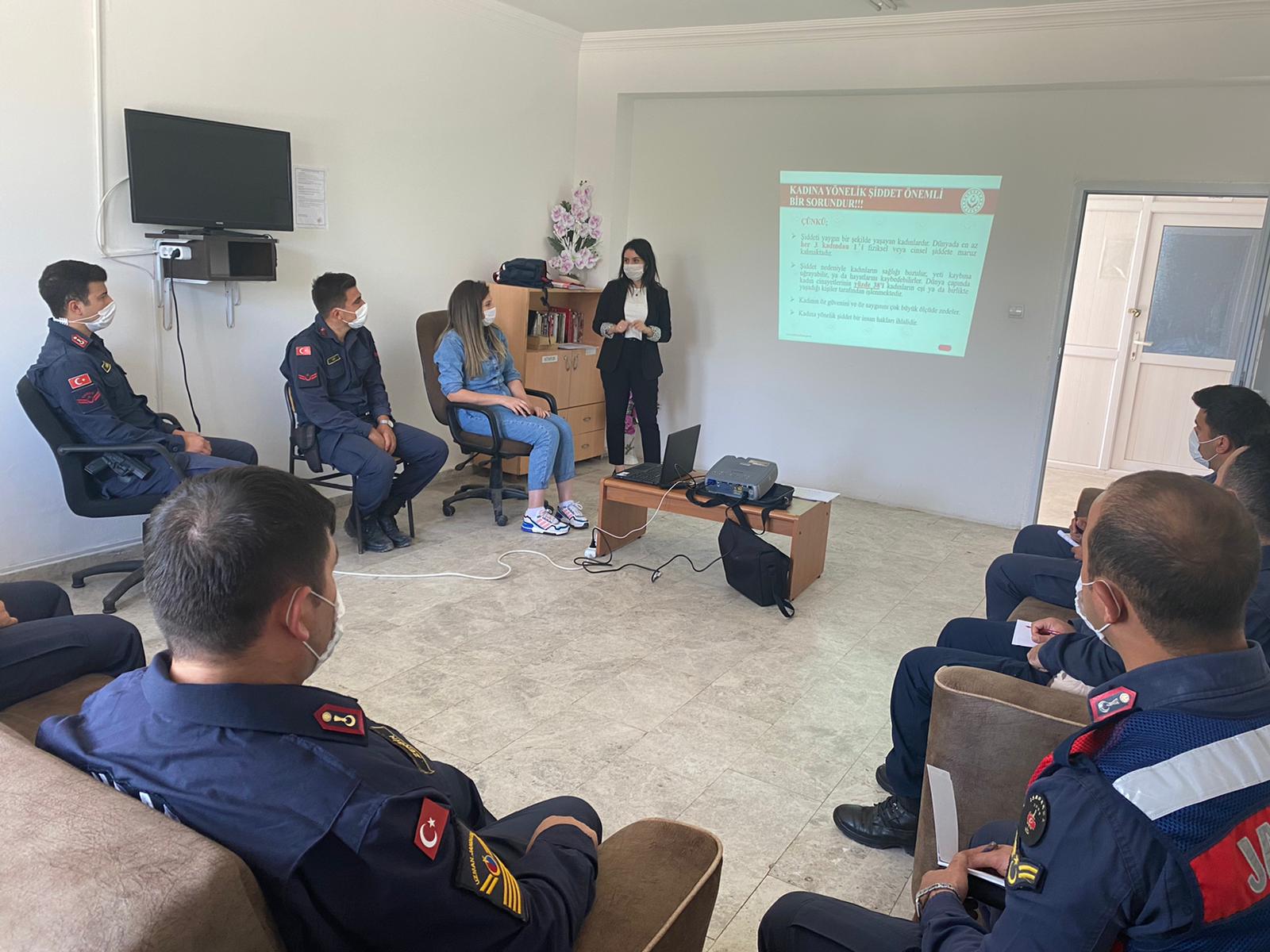 39/17
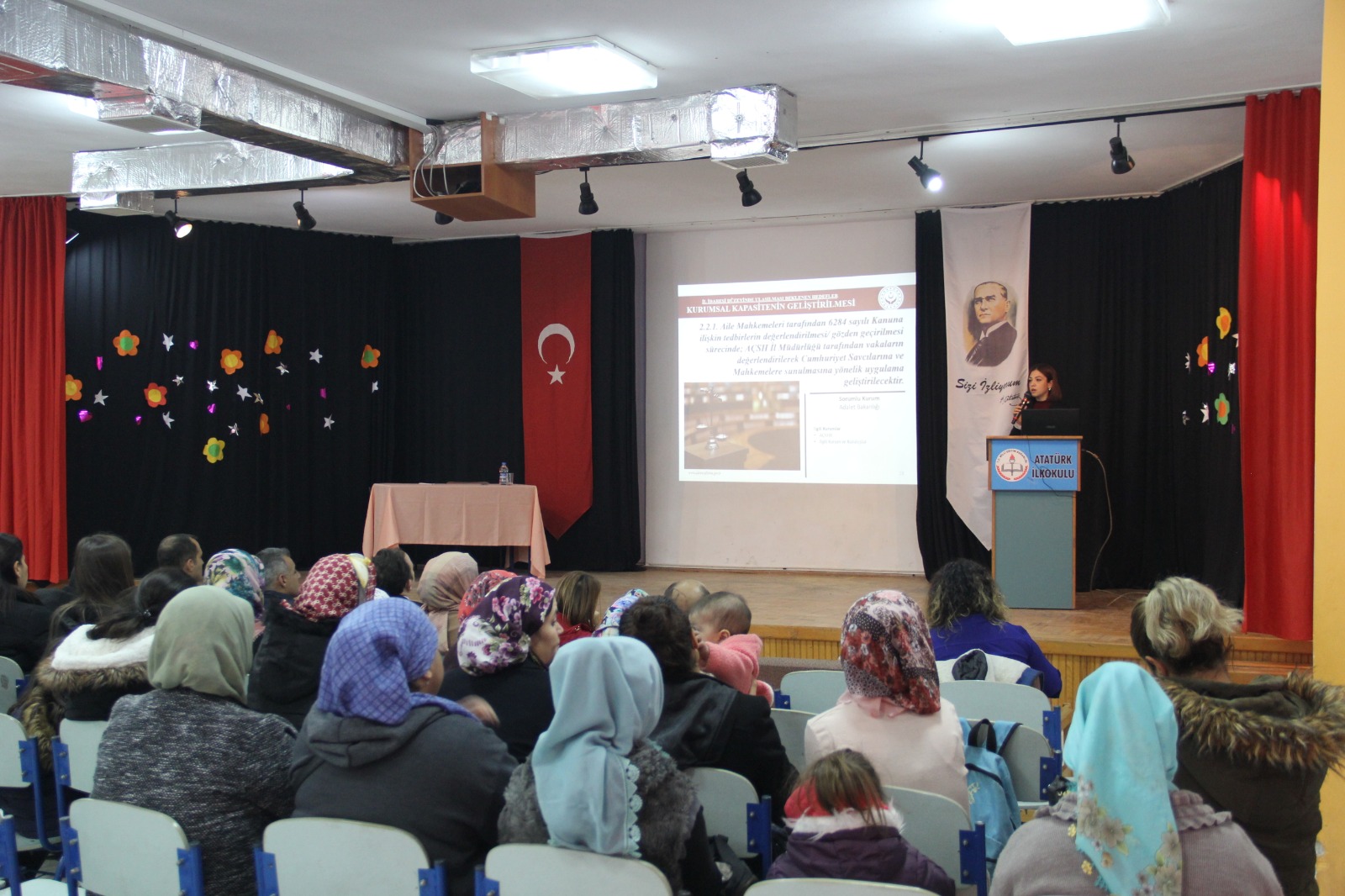 40/17
ŞİDDETLE MÜCADELEDE ALINMASI GEREKEN TEDBİRLER
41/357
ŞİDDETE SIFIR TOLERANS
ŞİDDETE SIFIR TOLERANS
Kamu kurum ve kuruluşlarının birlikte ve koordineli şekilde çalışma kültürünü geliştirmesi son derece önemlidir.
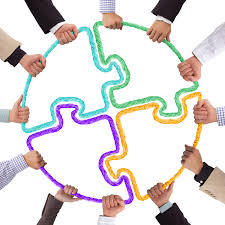 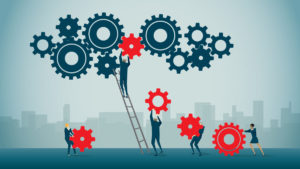 43/17
ŞİDDETE SIFIR TOLERANS
Kadına Yönelik Şiddetle Mücadele İl Eylem Planı 16.12.2016 Tarihinde yürürlüğe girmiş olup 2016-2020 yılları arasında yapılacak çalışmaları kapsamaktadır.
Kadına Yönelik Şiddetle Mücadele İl Genelgesi 08.07.2020 Tarihinde yürürlüğe girmiştir.
Kadına Yönelik Şiddetle Mücadele İl Eylem Planı üzerine yapılan çalışmalar devam etmekte olup 2021 yılında yeni bir eylem planının yürürlüğe girmesi planlanmaktadır.
İl Eylem Planı ve İl Genelgesi tüm kurumlarımız açısından önemli bir iş planı oluşturmaktadır.
44/17
İl Genelgesi’ne Göre Kurumumuzun Başlıca Yükümlülükleri
Kadına yönelik şiddetle mücadele kapsamında Şiddet Önleme ve İzleme Merkezi ve kadın konukevlerinin kurumsal kapasitesi İl Müdürlüğünün imkanları çerçevesinde artırılarak, gerekli eğitimi almış yeteri kadar personel istihdam edilecektir.
ŞÖNİM’lerin, 6284 sayılı Kanunun 14 üncü maddesi doğrultusunda yedi gün yirmi dört saat esasıyla çalışması için il düzeyinde gerekli tedbirler alınacaktır.
Sosyal Hizmet Merkezleri bünyesinde oluşturulan kadın hizmetleri irtibat noktalarının, 6284 sayılı Kanun kapsamında mesleki müdahale ve izleme sürecinde etkin görev alması sağlanacaktır.
45/17
Nüfusu 100 binin üzerinde olan il ve ilçe belediyelerinin kadın konukevi açması yönünde gerekli bilgilendirme ve rehberlik çalışmaları yürütülecektir.
Yargı mercileri, mülki idare amirleri ve kolluk birimleri başta olmak üzere hizmet birimlerine iletilen tüm başvurularda, şiddet mağduru bireylere hızlı ve kolay erişimin sağlanmasına yönelik gerekli tedbirlerin alınması sağlanacaktır.
Kanunun 15 inci maddesi uyarınca yargı mercileri tarafından iletilen Mesleki inceleme taleplerinin karşılanabilmesi için AÇSH İl Müdürlüğü koordinasyonunda, ŞÖNİM ve Sosyal Hizmet Merkezleri arasında gerekli iş bölümü hızla yapılacaktır.
46/17
Barınma ihtiyacı bulunan ve ŞÖNİM tarafından 6284 sayılı Kanun kapsamında değerlendirilmesi yapılan ancak altmış yaş üzeri kadın ya da gebe çocuk olduğu tespit edilen mağdurlar, ivedilikle durumlarına uygun sosyal hizmet kuruluşlarına yerleştirilecektir.
Cinsel şiddet mağdurlarına ilişkin kollukta gerçekleştirilecek iş ve işlemlerde ihtiyaç duyulması halinde refakat edilmesi sağlanacak, mevzuatın uygulanmasında aksaklığa mahal vermemek üzere meslek elemanları arasından konuya ilişkin icapçı listesi oluşturularak, mağdurun ikincil örselenmesini önleyici gerekli tedbirlerin alınması sağlanacaktır.
47/17
İlde şiddet vakasının gerçekleşmesi halinde, vakaya ilişkin yazılı, görsel ve işitsel medya ile internet ortamında çıkan haberler takip edilerek mesleki inceleme başta olmak üzere gerekli işlemler gizlilik ilkesine riayet edilerek gerçekleştirilecek ve hızlı bilgi akışı sağlanacaktır.
6284 sayılı Kanunun uygulanmasında görev alan kurum ve kuruluşlar başta olmak üzere ilgili tüm taraflarla işbirliği içinde kadına yönelik şiddetle mücadele ve yasal mevzuata ilişkin eğitim çalışmaları gerçekleştirilecek, hizmet içi eğitim çalışması gerçekleştirilen ilgili kurumlara gerekli rehberlik sağlanacaktır.
İl ve ilçe düzeyinde sosyal hizmet sunumunda görevli tüm meslek elemanları ile Aile Sosyal Destek Programı (ASDEP) personeline, kadına, çocuğa ve aile bireylerine yönelik şiddetle mücadele alanında sistematik hizmet içi eğitim verilmesi sağlanacaktır.
48/17
ŞİDDETE SIFIR TOLERANS
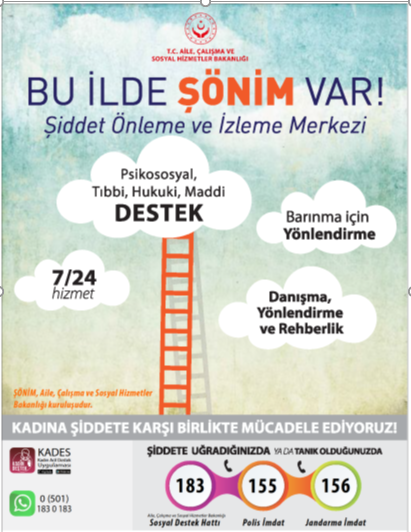 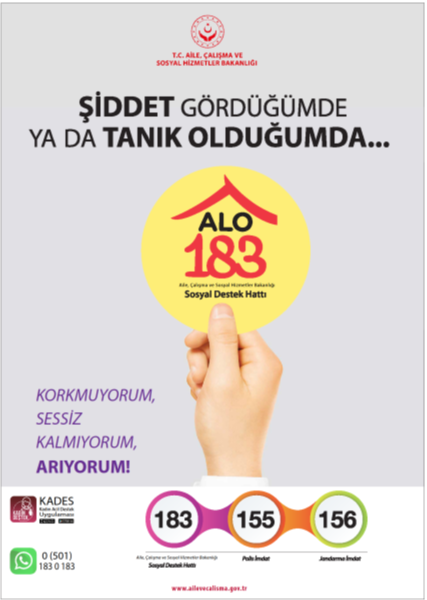 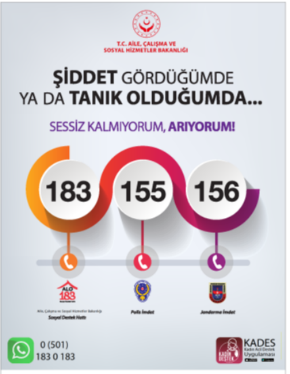 49/17